Roadmap templates
Create professional slides faster
think-cell | 2025
You can use think-cell to update your roadmap template in seconds
Guide to using think-cell slide templates
Get started with think-cell
How to use and adapt a roadmap template
Start with the most suitable roadmap
Choose from the three provided templates and add the one you need to your presentation.

Apply your corporate identity
Use your brand colors for texts and elements at different levels, such as headlines, copy, and shape outlines. 

Populate the road map with your information
Add milestones, dates, summaries, and swap out icons to match the projects on your roadmap. 

Use think-cell for faster slide editing
Get a free 30-day think-cell trial to access tools that help you easily align and resize objects for polished layouts.
Create professional charts and data-driven tables.
Deliver impactful presentations faster.
Try for 30 days, no credit card required and no cancellation necessary.
Start free trial
Start free trial
Road map
Sample text
Lorem ipsum dolor sit sadipscing elitr sed
Sample text
Lorem ipsum dolor sit sadipscing elitr sed
Sample text
Lorem ipsum dolor sit sadipscing elitr sed
Sample text
Lorem ipsum dolor sit sadipscing elitr sed
Milestones
2024
Sample text
Lorem ipsum dolor sit sadipscing elitr sed
2022
Sample text
Lorem ipsum dolor sit sadipscing elitr sed
2020
Sample text
Lorem ipsum dolor sit sadipscing elitr sed
2018
Sample text
Lorem ipsum dolor sit sadipscing elitr sed
Sprint planning
Sample text
Insert your desired text
Lorem ipsum dolor sit amet, consectetur adipiscing elit 
Ut enim ad minim veniam
Sample text
Insert your desired text
Lorem ipsum dolor sit amet, consectetur adipiscing elit 
Ut enim ad minim veniam
Sprint 1
2–4 weeks
Sprint 2
2–4 weeks
Sprint 3
2–4 weeks
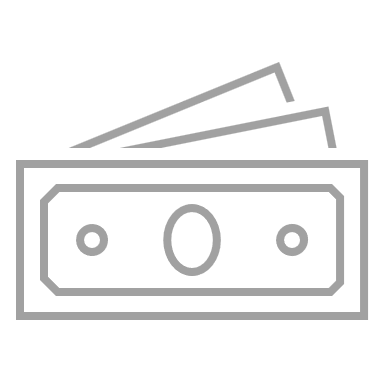 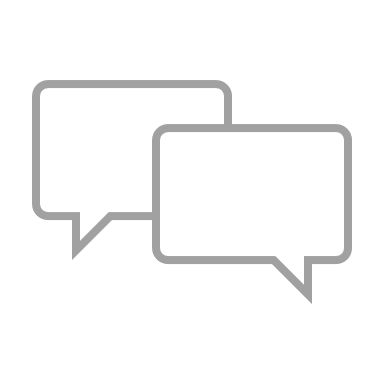 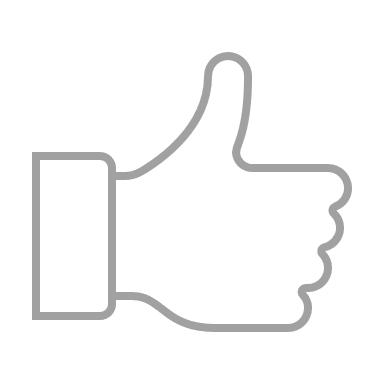 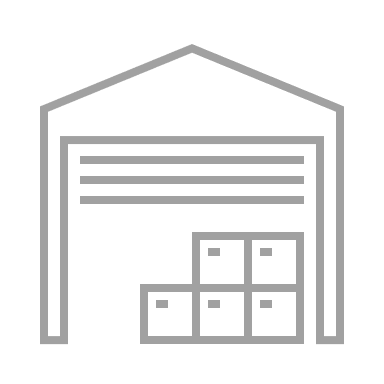 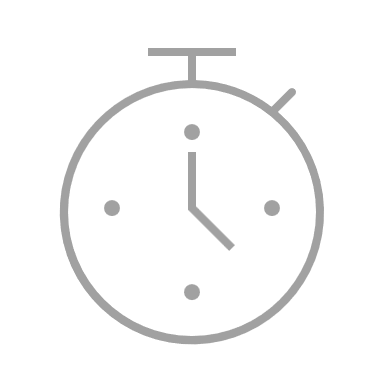 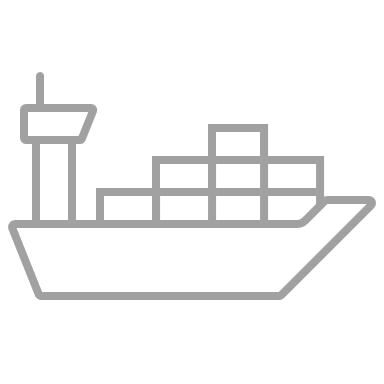 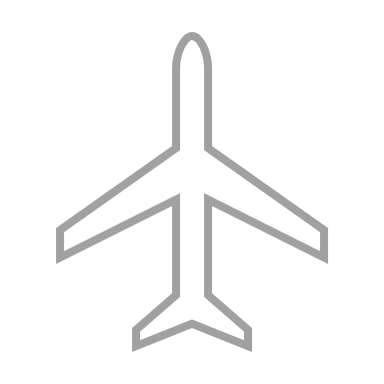